Мастер-класс	для педагогов
«Развитие логического мышления дошкольников  через использование игр и упражнений
с логическими блоками Дьенеша»
Подготовила: Е. В. Нилова,
воспитатель МБДОУ «Надежда»
Цель:
Познакомить педагогов с технологией  обучения детей решению логических задач с  использованием пособия «Блоки Дьенеша».
Познакомить педагогов с вариантами  применения данного дидактического материала  на практике.

План проведения мастер-класса:
Знакомство с блоками Дьенеша.
Практические игры и упражнения с блоками.
Заключение.
Золтан Пал Дьенеш
(венг. Zoltán Pál Dienes; 
1916—2014) —  венгерский математик, психолог и
педагог, профессор Шербрукского
 университета. Автор игрового подхода  к развитию детей, идея которого заключается в освоении детьми
математики посредством
увлекательных логических игр.
Логические блоки Дьенеша представляют собой набор  из 48 геометрических фигур:
а)	четырех	форм	(круг,	треугольник, квадрат,  прямоугольник);
б) трёх цветов (красный, синий, желтый);  
в) двух размеров (большой, маленький);
г) двух видов толщины (толстый, тонкий).
Каждая геометрическая фигура характеризуется четырьмя признаками:
формой, цветом, размером, толщиной.
В наборе нет ни одной одинаковой фигуры
Игры с логическими блоками Дьенеша позволяют:
Познакомить с формой, цветом, размером, толщиной  объектов.
Развивать пространственные представления.
Развивать логическое мышление, представление о множестве,  операции над множествами (сравнение, разбиение,  классификация, абстрагирование, кодирование и декодирование  информации).
Усвоить элементарные навыки алгоритмической культуры  мышления.
Развивать умения выявлять свойства в объектах, называть их,  обобщать объекты по их свойствам, объяснять сходства и
различия объектов, обосновывать свои рассуждения.
Развивать познавательные процессы, мыслительные  операции.
Воспитывать самостоятельность, инициативу, настойчивость в
достижении цели.
Развивать творческие способности, воображение, фантазию,  способности к моделированию и конструированию.
Развивать речь.
Успешно овладеть основами математики и информатики.
Игры для детей младшей группы
Покажи блок такого же цвета как этот.
Найди блок такой же формы.
Найди такой же блок по цвету и форме.
Найди не такой блок по цвету.
Найди такой же блок как этот по цвету и форме, но  другого размера.
Помоги животным разделить блоки.
Работа по схемам.
Дети средней группы
Знакомятся с символами свойств
форма

размер


цвет


толщина
Дети средней группы
Знакомятся с понятием «НЕ»
С детьми старшего дошкольного возраста используются
более усложнённые варианты игр
Опыт российских педагогов показал эффективность  использования логических блоков как игрового материала в работе с детьми дошкольного и начального школьного возраста для:

ознакомления детей с геометрическими фигурами и формой  предметов, размером;
развития мыслительных умений: сравнивать, анализировать, классифицировать, обобщать,
абстрагировать, кодировать и декодировать информацию;
усвоения элементарных навыков алгоритмической культуры мышления;
развития познавательных процессов восприятия памяти,  внимания, воображения;
развития творческих способностей.
Блоки Дьенеша − универсальный дидактический  материал, позволяющий успешно реализовывать  задачи познавательного развития детей.
© Фокина Лидия Петровна
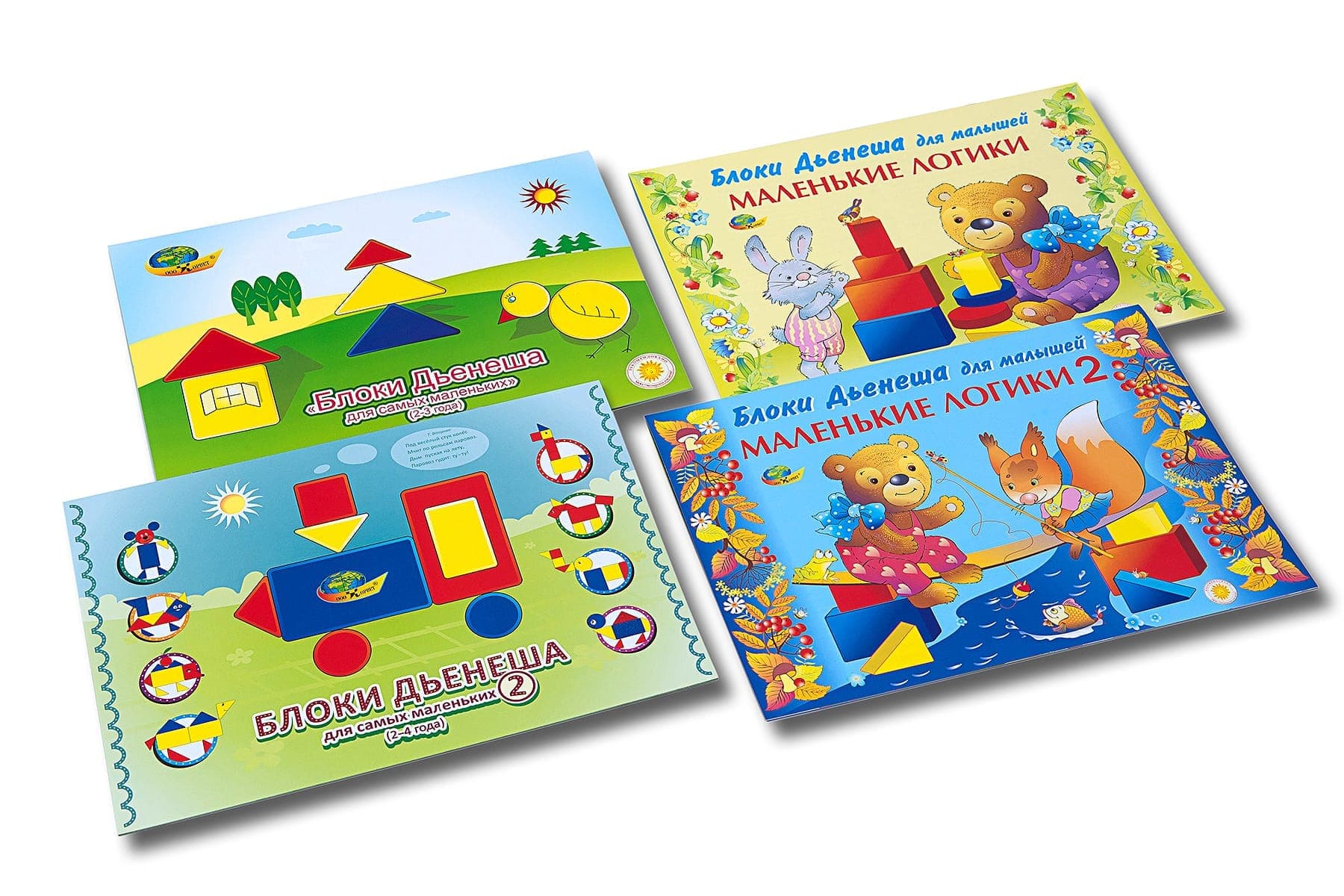 Печатный материал для организации игр с блоками Дьенеша
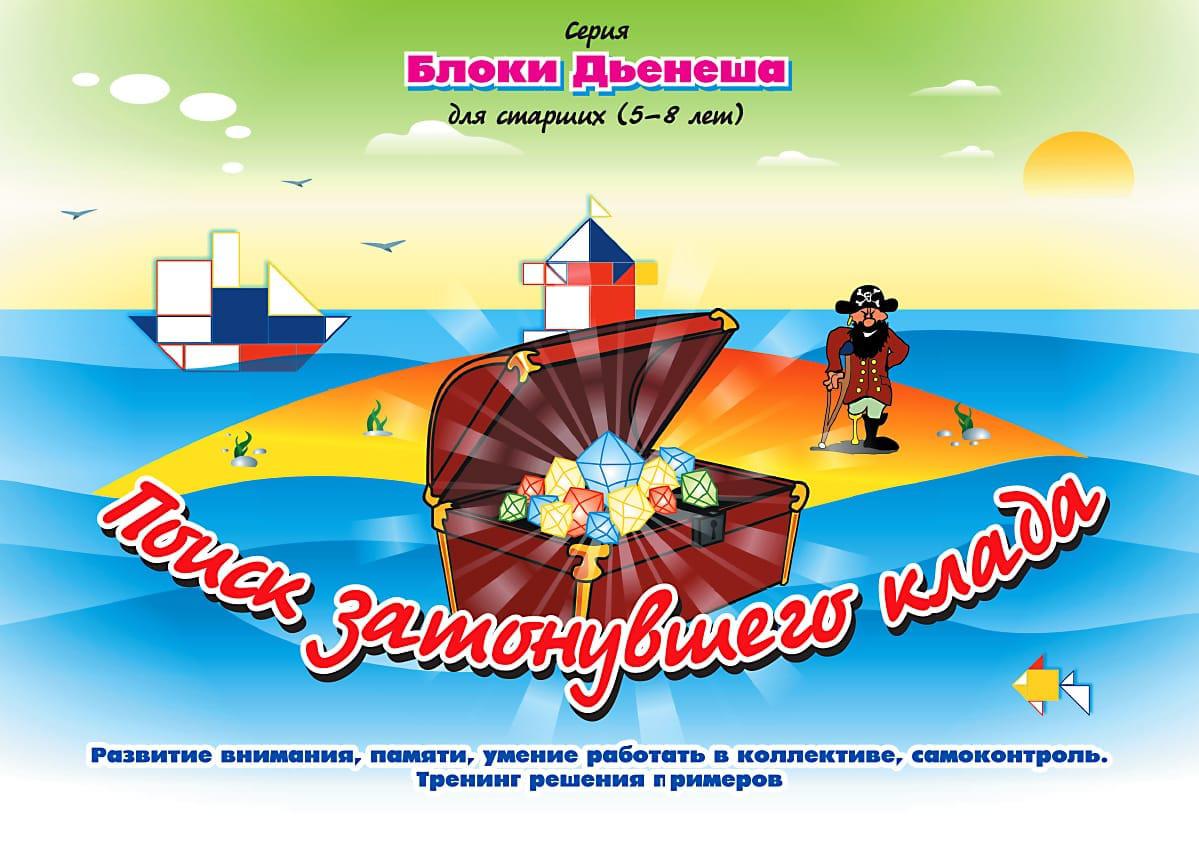 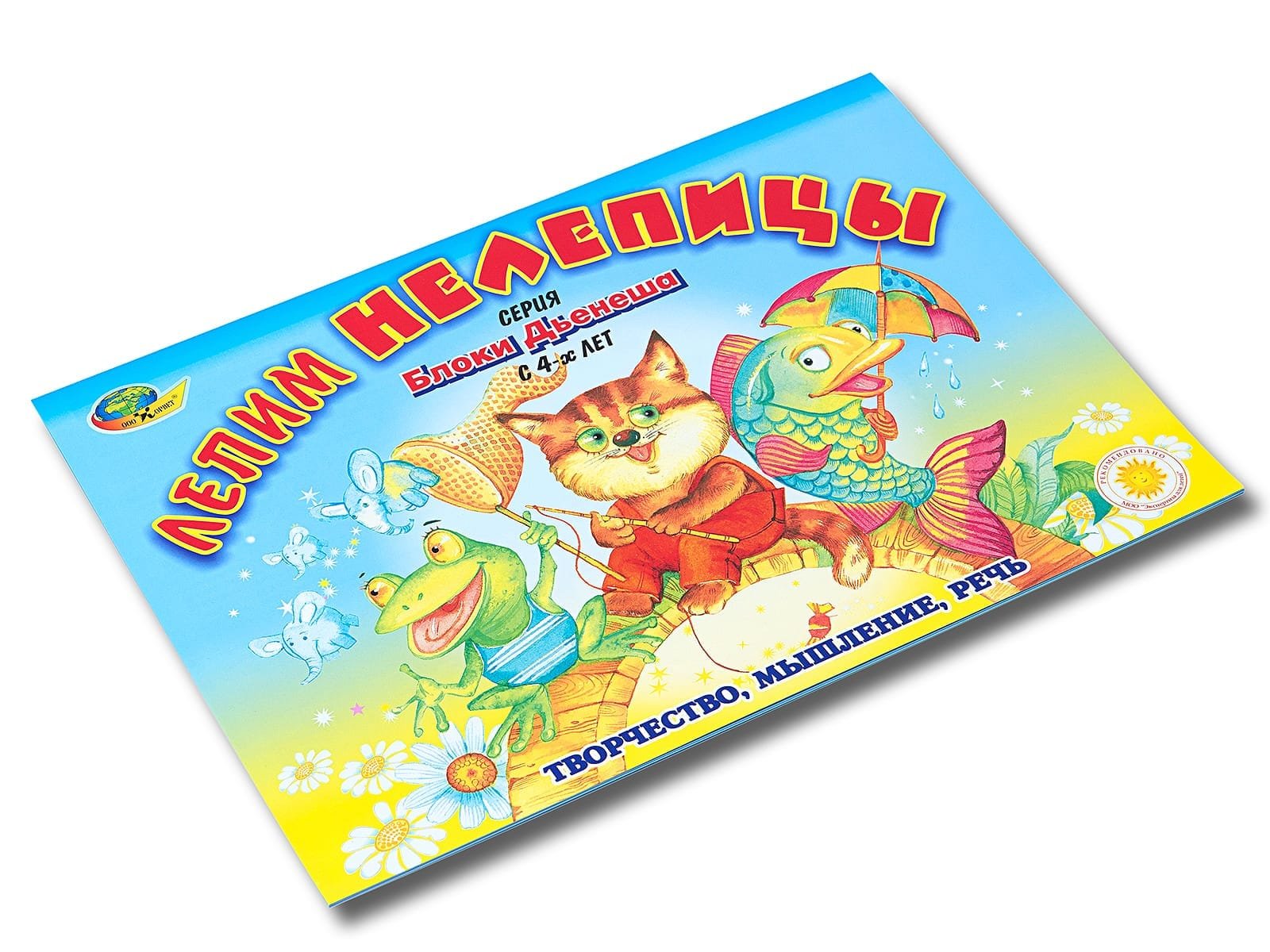 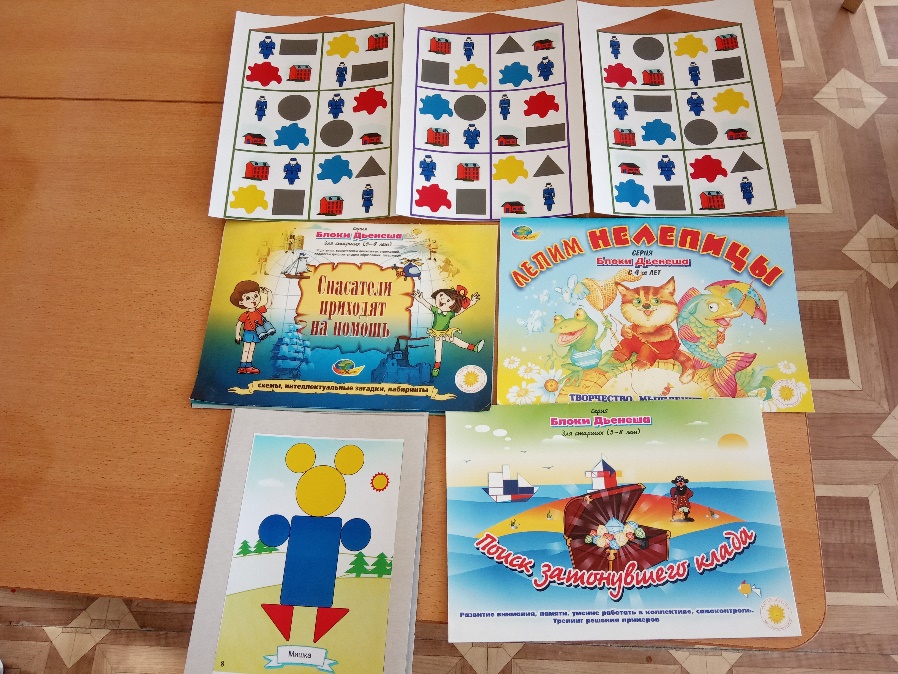 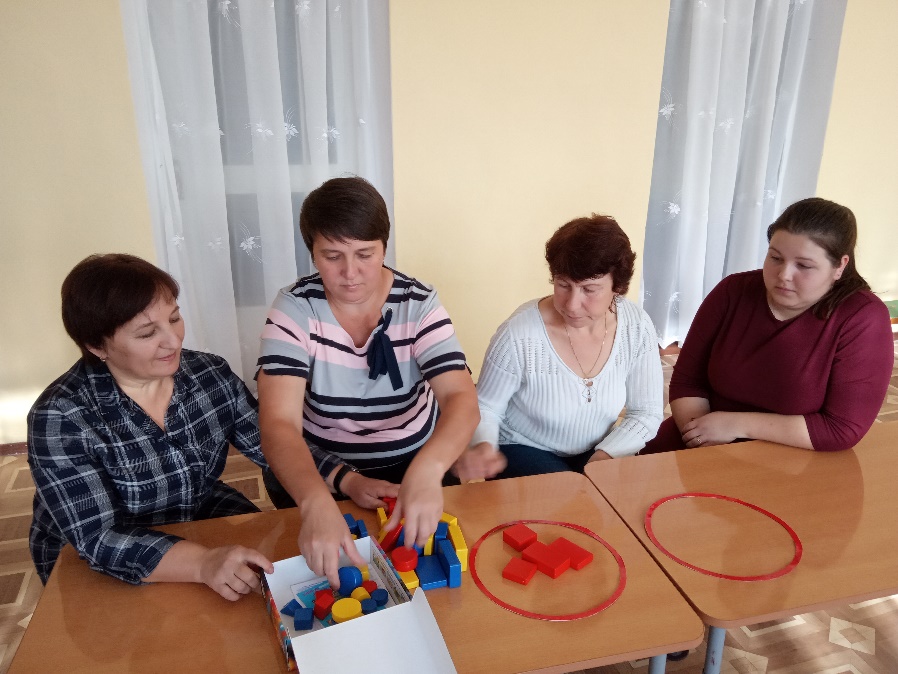 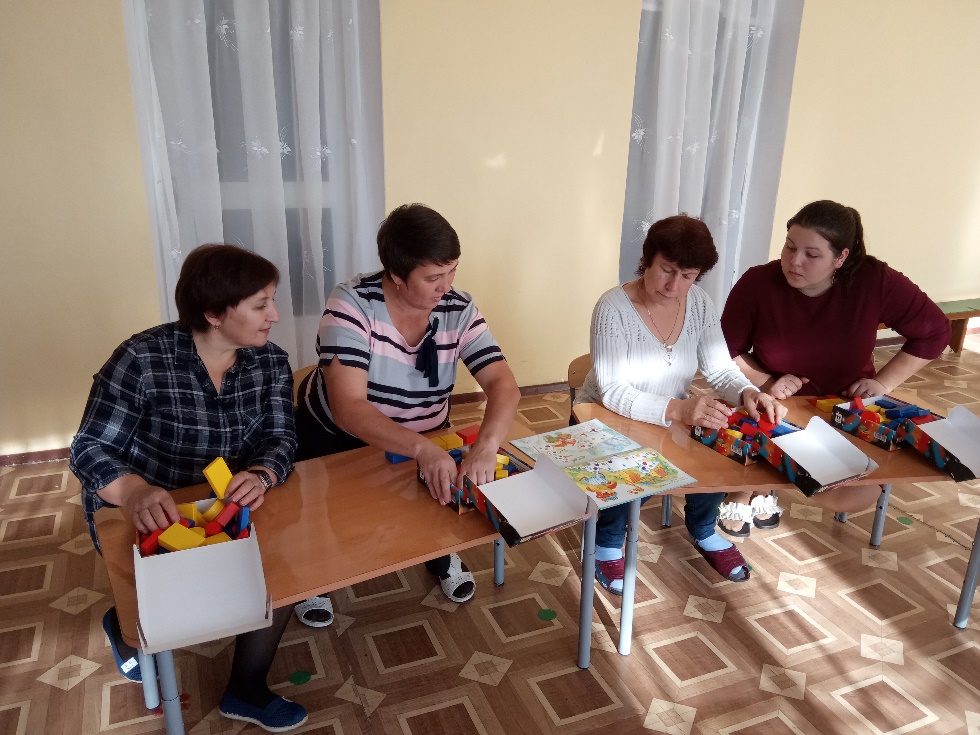 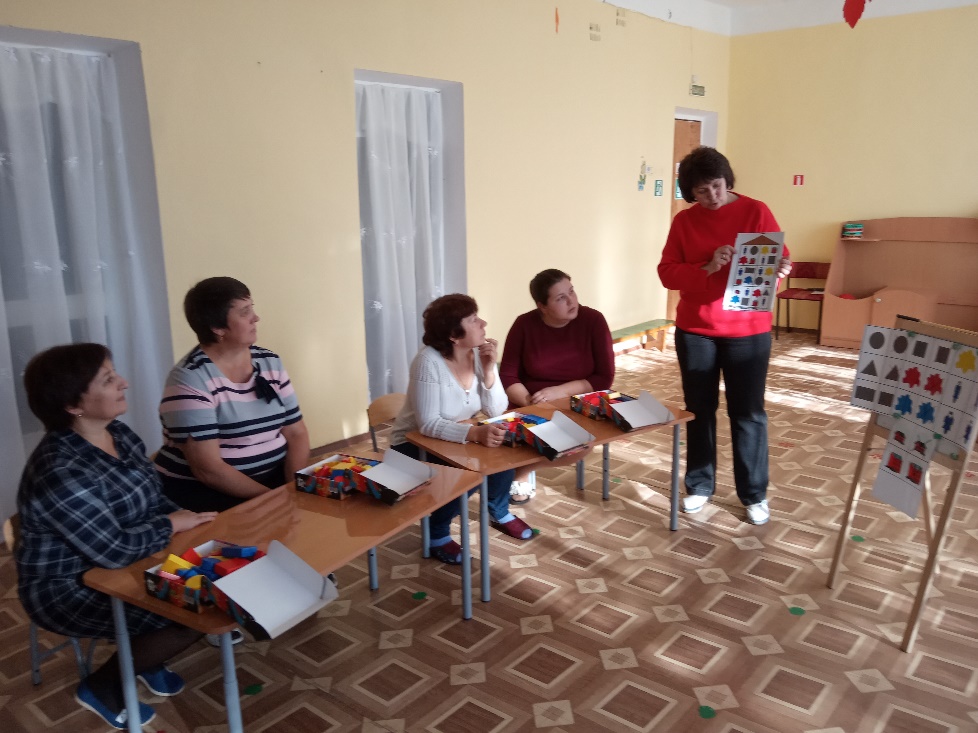 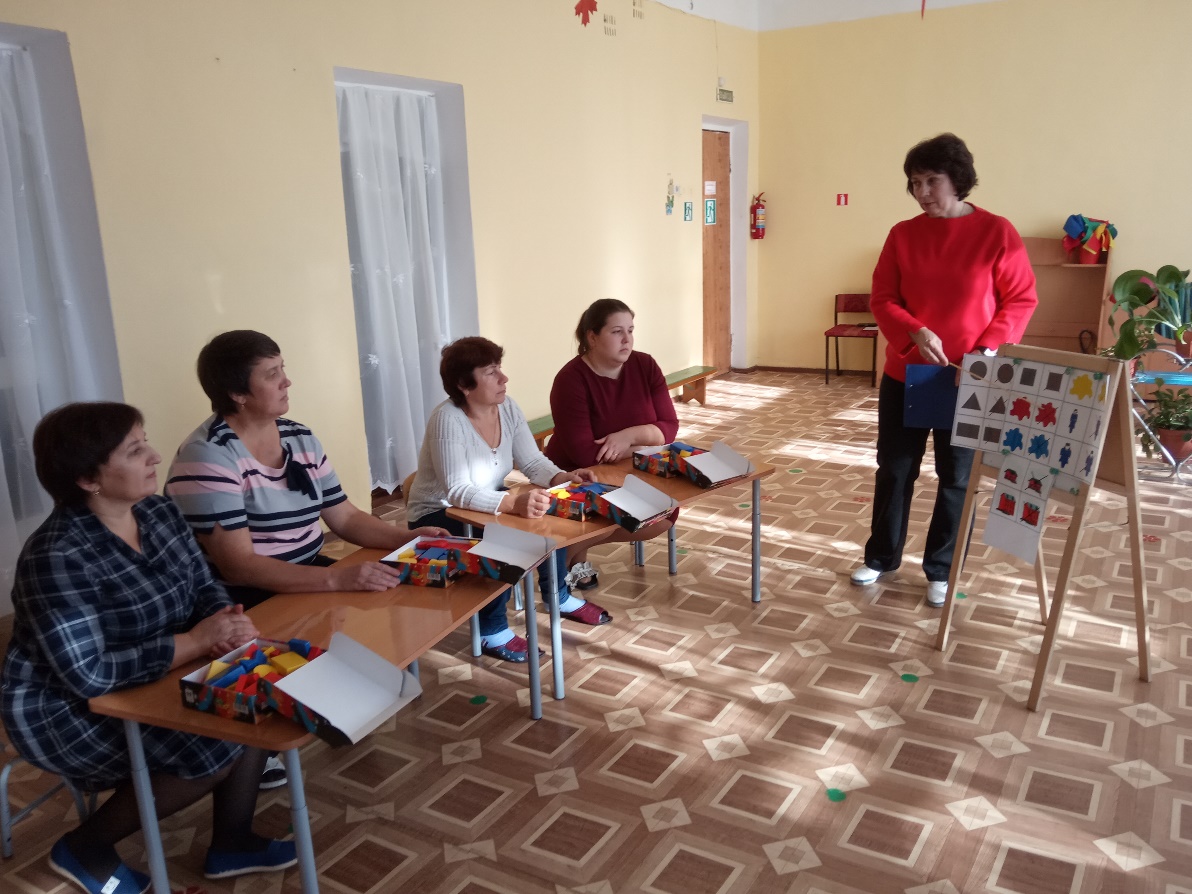 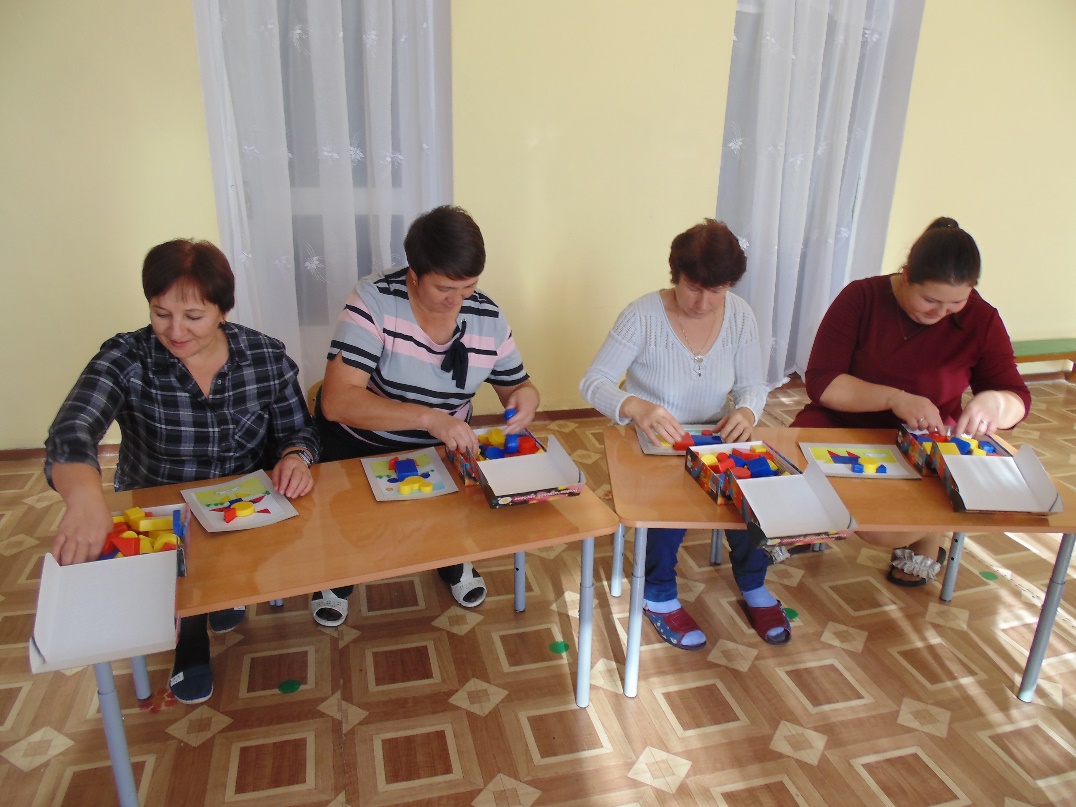 Спасибо за внимание!